Sebastiana Nervegna, „Plautus and Greek Drama”, A Companion to Plautus;
https://onlinelibrary.wiley.com/doi/abs/10.1002/9781118958018.ch2
https://www.youtube.com/watch?v=yulmgTcGLZw&list=RDQMD1xF_6jn1Hc&index=5
Plautus vortit barbare
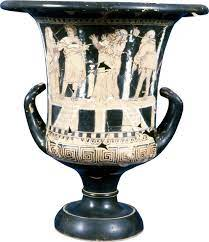 Difilovi Kleroumenoi > Plautova Casina; sicilski krater, c.330.g.pr.Kr.
„Plaut je okrenuo na barbarski”
Od grčkih uzora koje je prilagođavao rimskom ukusu i italskoj tradiciji koristio je 
 i Filemona (Mercator, Trinummus, Mostellaria?) 
 i Difila (Casina, Rudens, Vidularia) 
 i Demofila (Asinaria) 
 i Aleksida (Poenulus)
 i Menandra (Bacchides, Stichus, Cistellaria, ~Aulularia)
-> nema omiljenog autora
Razlike
Plaut želi iskoristiti svaku mogućnost za komiku, Grci više paze na kompoziciju i karakterizaciju
Slobodni ljudi ne smiju kršiti rimske vrijednosti (iako su službeno Grci) 
fides = povjerenje, odanost savezu – vrlina rimskog građanina
Prostor za korske dijelove nestaje, ali stižu cantica (ili muzički intervali bez riječi)
Plautovi najrazrađeniji likovi drugačiji su od onih u Novoj komediji:
Pirgopolinik, Balion, Euklion, Alkmena,...
Više karikature
Samo 3 slučaja u svim sačuvanim djelima da 2 lika nose isto ime (iz grč. N. komedije)
Callicles (Trinummus/Truculentus) Demipho (Cistellaria/Mercator)    Charinus (Mercator/Pseudolus)
Promjena imena kod Plauta obično motivirana značenjem (prikladnost ili suprotnost karakteru) ili igrom riječi 
Syrus > Chrysalus, npr. (opus est chryso Chrysalo = „Zlatko/Goldie treba zlata”)
Karakteri su često pretjerani ili se ne ponašaju onako kako bi trebali
Plaut nije zloban, on se smije sa svojim likovima
Još jedan usporedivi primjer prevođenja
Hon hoi theoi philousin apothnēiskei neos. „Onaj koga bogovi vole umire mlad.” (Menandar, Dis exapatōn, 125K)

= Quem di diligunt adulescens moritur, dum valet sentit sapit.
   „Onaj koga bogovi vole umire mlad, dok ima snage, osjeta i uma.” 
	(Plaut, Bacchides 816-7)
Izvor komike u radnji
Tipične i netipične situacije:
Prisluškivanje (udaljenost?)
prazna scena
zvukovi izvan scene
Varijacije u uobičajenim rutinama (prolog, ljubavna scena, pisanje i čitanje pisma i sl.) stvaraju komičke efekte
Greške: nesporazumi, kriva uvjerenja, namjerne prijevare (publika obično zna više, najčešće iz prologa)
Quid pro quo: dijalog Eukliona i Likonida u Aululariji o krađi ćupa / silovanju kćeri
Kontrast između onoga što publika očekuje i što se zbilja događa (element iznenađenja)
Pater familias koji je prevaren ili se ponaša kao zaljubljeni mladić 
Servus callidus (lukavi rob)– uspješan ili neuspješan
Hvalisavi vojnik pobijeđen u hvalisanju
Količina ozbiljnosti
Batine, nesretna ljubav, društveni problemi... 
Muzika 
Epizodnost radnje još je jedna od Plautovih karakteristika
 Pozornost publike?
 Gledatelj se ne može vratiti na prethodnu scenu
Ponavljanje
Najupečatljivije u Menehmima (6 likova zaredom misli da je Menehmo II zapravo I, a jednom obratno)
Razbijanje komičke iluzije: 
obraćanje publici
Lik s maskom teško vidi sa strane
u grčki svijet ulaze rimski likovi i običaji (kvestori, npr.)
Pretjerivanje (pučki ~ vulgarno):
Karakterizacija s boljeg na gore, ali i prikazivanje lošeg karaktera boljim (kad to radi on sam)
Plautovi su likovi često pretjerani ili se ne ponašaju prikladno („izvan svog statusa”)
	... ducenos annos poterunt viveremeas qui essitabunt escas quas condivero.
	= Dvjesto će godina moći živjeti oni koji budu jeli jela koja ja začinim. (Pseudolus 829-30)  
Servus currens: rob koji se jako žuri i tjera prolaznike, ili zastaje i drži dugačke monologe i sl.
Problemi prolaska vremena
Situacije: kucanje na vrata, tučnjava, ludilo ili pijanstvo (često glumljeno), razuzdano slavlje
Caecilius Statius
Cecilije Stacije
Insumbrijski Gal, oslobođenik iz Milana
Pretpostavlja se da je rođen između 230. i 220. g.pr.Kr. 
oko 200. g. doveden u Rim
Umro 168.g.
Enijev prijatelj i Terencijev mentor
navodno mu je Terencije čitao svoju Djevojku s otoka Andra
surađivao također s Lucijem Ambivijem Turpionom
Vrlo hvaljen pisac, u kanonu 2/1.st.pr.Kr. na prvom mjestu
Horacije se divi njegovoj ozbiljnosti, Varon zapletima, obojica dubini osjećaja 
Radnja je važnija od karaktera 
to se, nažalost, u fragmentima ne vidi
Ciceron prigovara čistoći jezika 
preumjetna imitacija Plauta
[Speaker Notes: Caecilius je ime koje je vjerojatno pri oslobađanju dobio od Metela, svojih zaštitnika (inače obitelji koja se svađala s komediografom Nevijem)]
Djela
Oko 40 naslova palijata, te oko 300 stihova fragmenata 
Najpoznatija komedija Plocium ("Ogrlica")
Aulo Gelije uspoređivao s Menandrovim originalom
Grčki naslovi: 
    Ex hautou hestos ("Na vlastitim nogama"), 
    Gamos ("Brak"), Epicleros ("Baštinica"),     
    Synaristosae ("Uzvanice"), Synephebi ("Vršnjaci") 
Latinski naslovi: Epistula ("Pismo"), Pugil ("Šakač") 
Dvostruki, npr. Obolostates / Faenerator ("Zelenaš")
Obolostates je pred 30-ak godina otkriven na papirusu u spaljenoj knjižnici u Herkulaneju (c. 400-500 stihova)
Karakteristike
Najzastupljeniji uzor mu je Menandar
Imitira i srednju i novu atičku komediju	
Za razliku od Plauta nema naslova po imenima robova, ni kontaminacije („križanja” dviju ili više originalnih grčkih komedija) 
Bez obraćanja publici, bez rimskih aluzija
Učeniji i “heleniziraniji”, kao i rimska kultura tog doba
Ozbiljne (graves) misli o moralnim i obiteljskim temama
Još uvijek ima mnoštvo različitih metara i sklonost farsi